Comparison of reconstruction with full-silicon trackere2e2h sampledifferent layer combination for triplet; same FTD layer combination.
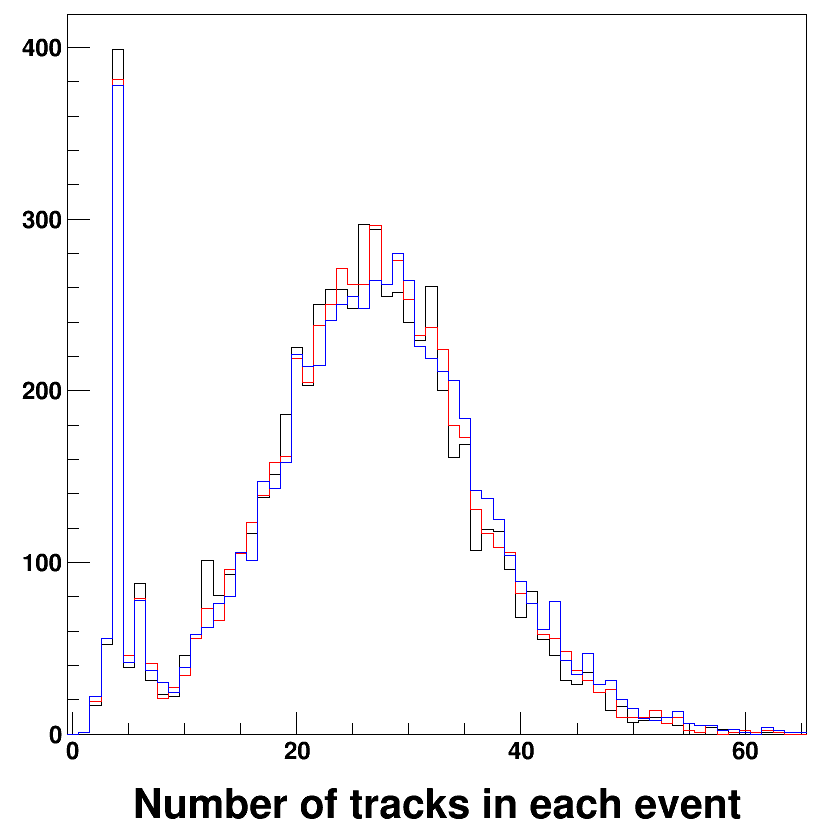 sitvxd: 166301
vxdsit: 170400
vxdsit: 173317
3 of each 4-neighbor layers
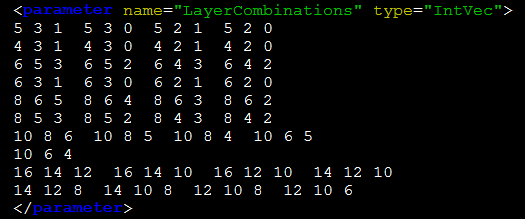